DLCL Energy – Topical Meeting on Meta Data
LSDMA All Hands Meeting October 2014
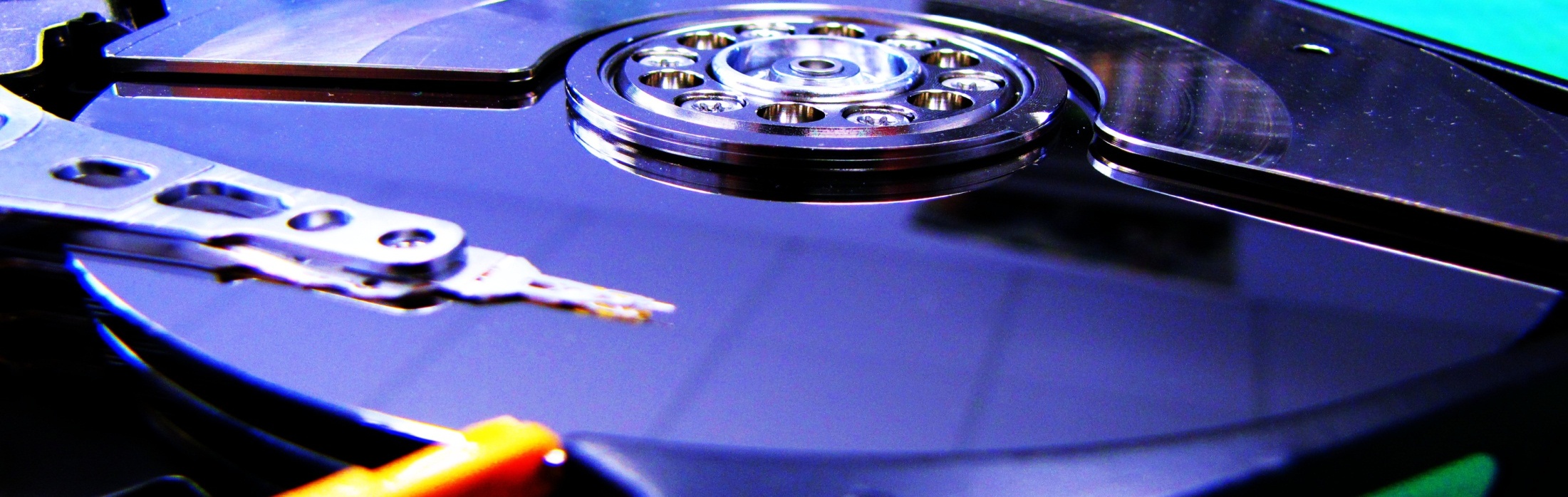 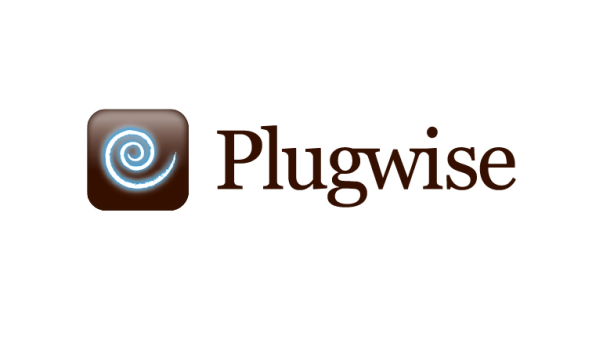 Motivation
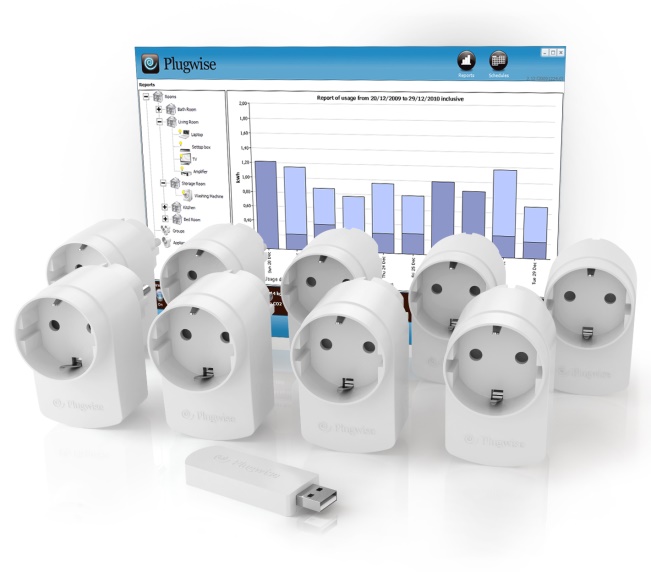 Households are equipped with smart plugs (“circles”)
Energy consumption is measured and recorded
Data is collected by a Raspberry Pi and sent to an external, central storage (via SCP)
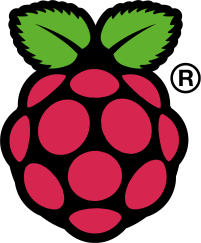 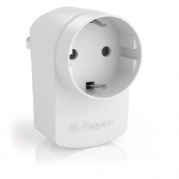 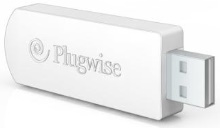 Images: Plugwise, Raspberry Pi Foundation
Meter Data Meta Data
Each household may use up to 9 circles
Each circle has a unique ID
IDs are mapped to devices
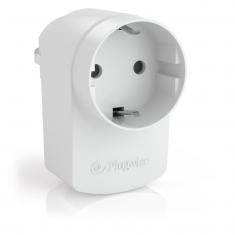 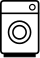 Meter Data – Washing Machine
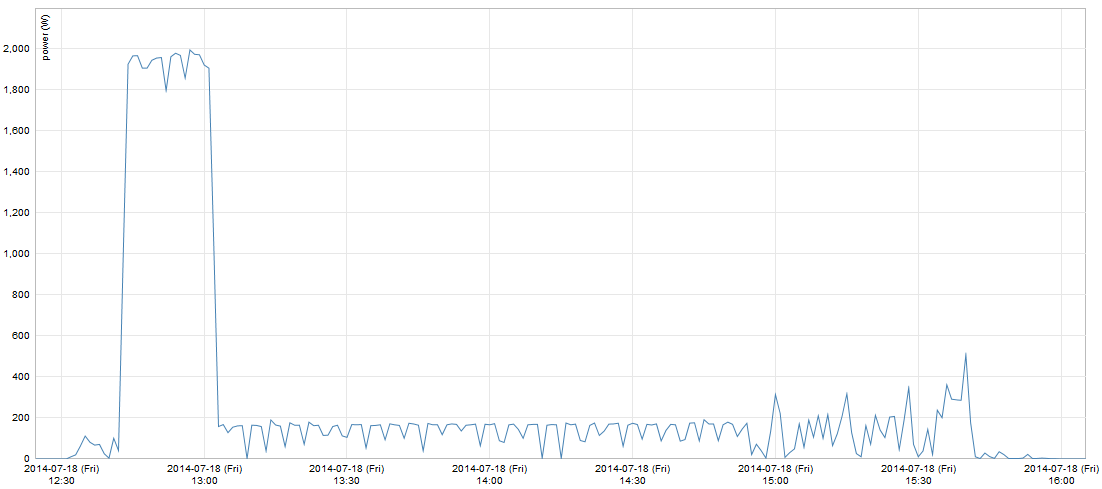 Meter Data – Derived Data (Washing Machine)
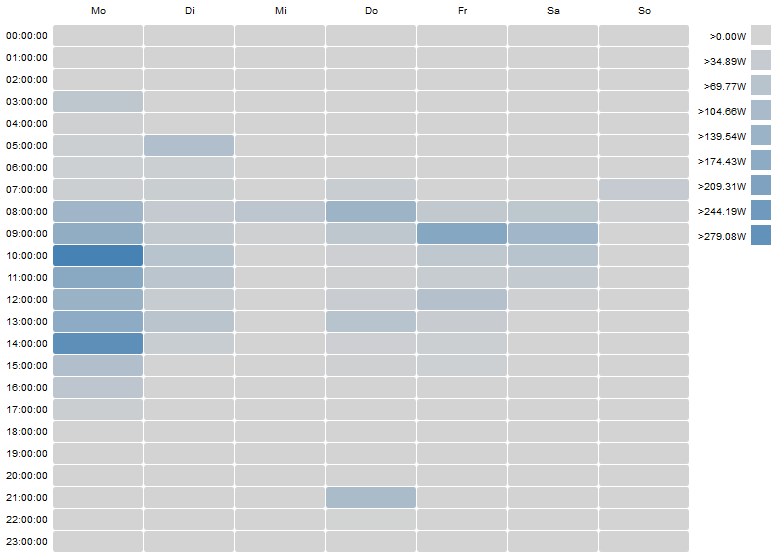 Derived data can be created
However, data must be mapped correctly
Meter Data Meta Data Mix-Up
People are curious  	plugs are used to measure 	other devices
However, IDs are not (yet) remapped automatically (and most of the time not even manually)
 	Same ID, different device!
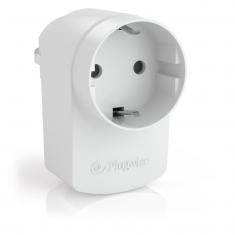 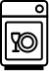 X
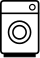 Meta Data and Energy Consumption Profiles
Still work in progress!
Find energy profiles (actual use vs. base load)
Extract properties of energy profiles
Duration
Power (min, max, average)
Energy consumed
…
 Try to map them automatically